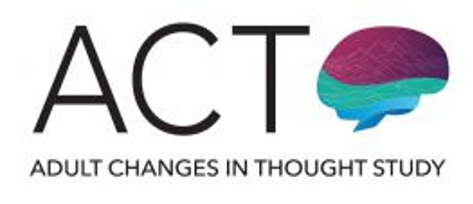 From ACT Tracking to ACT Central:  Changing an Operational Database in Motion
A presentation about the Adult Changes in Thought Study
Dustin Key, Luesa Healy, Jeremiah Litondo
September 2024
Topics to Cover Today
Part One
Overview:  Project Overview, Operational Database Development

Dustin Key
Part Two
Lucid Charts: Introduction, How we Use in Development Effort, and Demo.

Jeremiah Litondo
Part Three
ACT Central: Database Architecture Decisions

Luesa Healy
Adult Changes in Thought (ACT) began in 1994
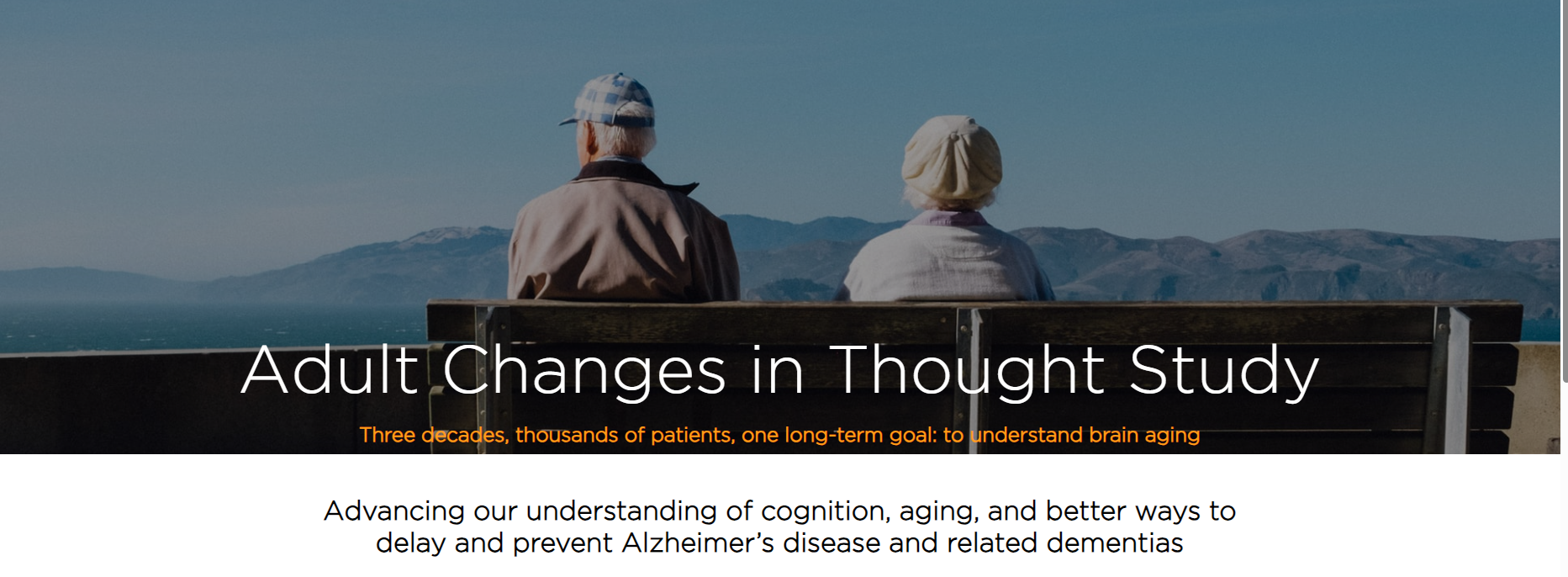 A U19 with Rich Data – A Living Laboratory
And cohort management by ACT Tracking,and five other databases, migrating to ACT Central.  

N=~ 2,000 Active Participants visiting on biennial schedule.  Weekly random sample, age >=65.
 
Following the life course in order to understand dementia and developing ways to treat and prevent.
Partnership with National Institute on Aging NIA: U19AG066567
Thank You to everyone working with ACT to upgrade our operational database
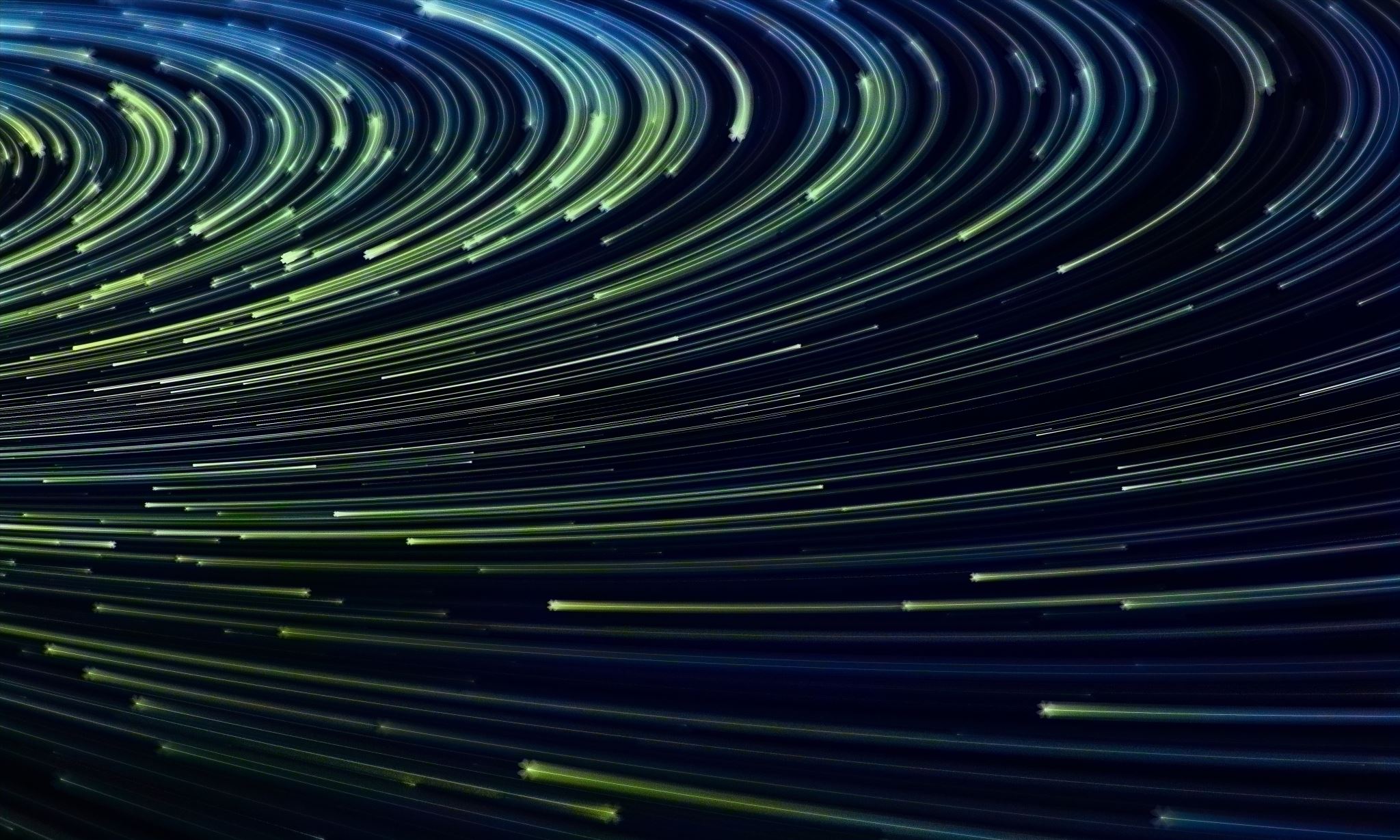 Cohort Management over a Participant’s Life Course
Blood Samples
EYE ACT
BASELINE VISIT, FORMS
_
CONSENTS
WELCOME PACKET
Project 1
ACT_Tracking (Soon ACT Central)
_
BLOOD DRAWS
EYE ACT
_
RECRUITMENT, SCHEDULING, INCENTIVES
_
ACTIGRAPHY
Forms DBs, SAS AF
SAMPLING
NEWSLETTER
_
FUTURE ANCILLARY STUDIES
_
REMINDER PACKET
_
_
BIENNIAL VISIT, FORMS
CHART REVIEWS
BIRTHDAY LETTER
HOME VISIT INFO FROM UW
30 Years or More
EXISTING ANCILLARY STUDIES
STATUS CHANGE
Chart Review
INFO FWD TO UW
Moving ACT Tracking to a Higher Orbit to Realize Efficiency
Collecting many data points over decades
Increase tracking and efficiency in a higher orbit
_
V
_
Current Orbit Around the Data Collection Space
ACT Operations Gains ‘Higher Orbit’ Efficiency
Explaining the Orbit Analogy:  is the change in velocity needed to perform a maneuver in space. We need to make sure our resources are enough to achieve the required change in velocity, speed and direction, to upgrade ACT databases while maintaining them.
V
Changing A Database in Motion: Maintenance & Development
Collecting many data points over decades
ACT Tracking
_
Maintain present function
Maintenance and Development are strategy efforts each needed to upgrade our operations databases, while continuing to support the project.
ACT Central
_
_
Develop to obtain higher orbit.
Maintenance Strategies
Controlled and Targeted Efforts, Cross-Training
Monthly Planned Maintenance Windows
Collecting many data points over decades
Have now completed 18 windows.

Each mid-month we review the change requests we have in the ACT Work Tracker.

We then coordinate plans of which items will be done in 2 weeks, and possibly at the next (6 weeks) with the PM team.  Assign work.

Coordinate on Teams during the window.
ASIDE: Considering adding a confirmation here to address changes from the project on already assigned requests primed for implementation this window.
ACT Custom Work Tracker
Collecting many data points over decades
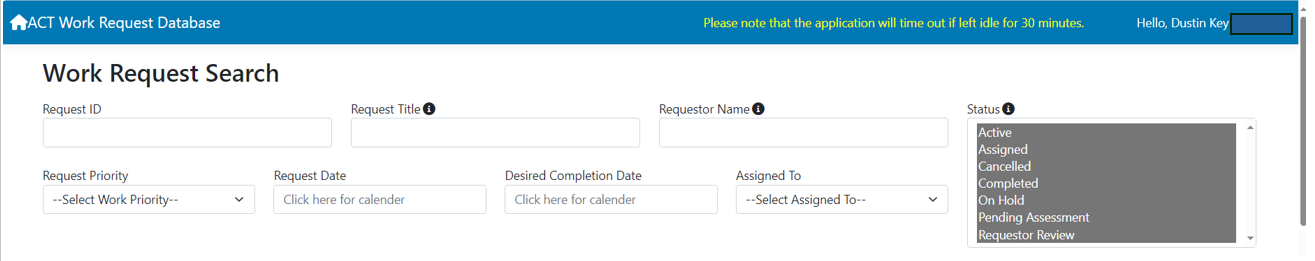 We cloned the Application Team’s work tracker and customized for ACT.  This is used in tandem with our maintenance windows.

Requests and communication about work can go through our KPWHRI-ACT-Infrastructure inbox.

This inbox benefits from the visibility of the database team vs. single individual person.
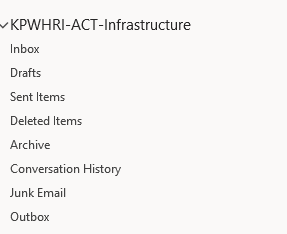 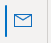 Development Strategies (Briefly)
Coordination and Implementation of Specialized Resources
JIRA Kanban
Collecting many data points over decades
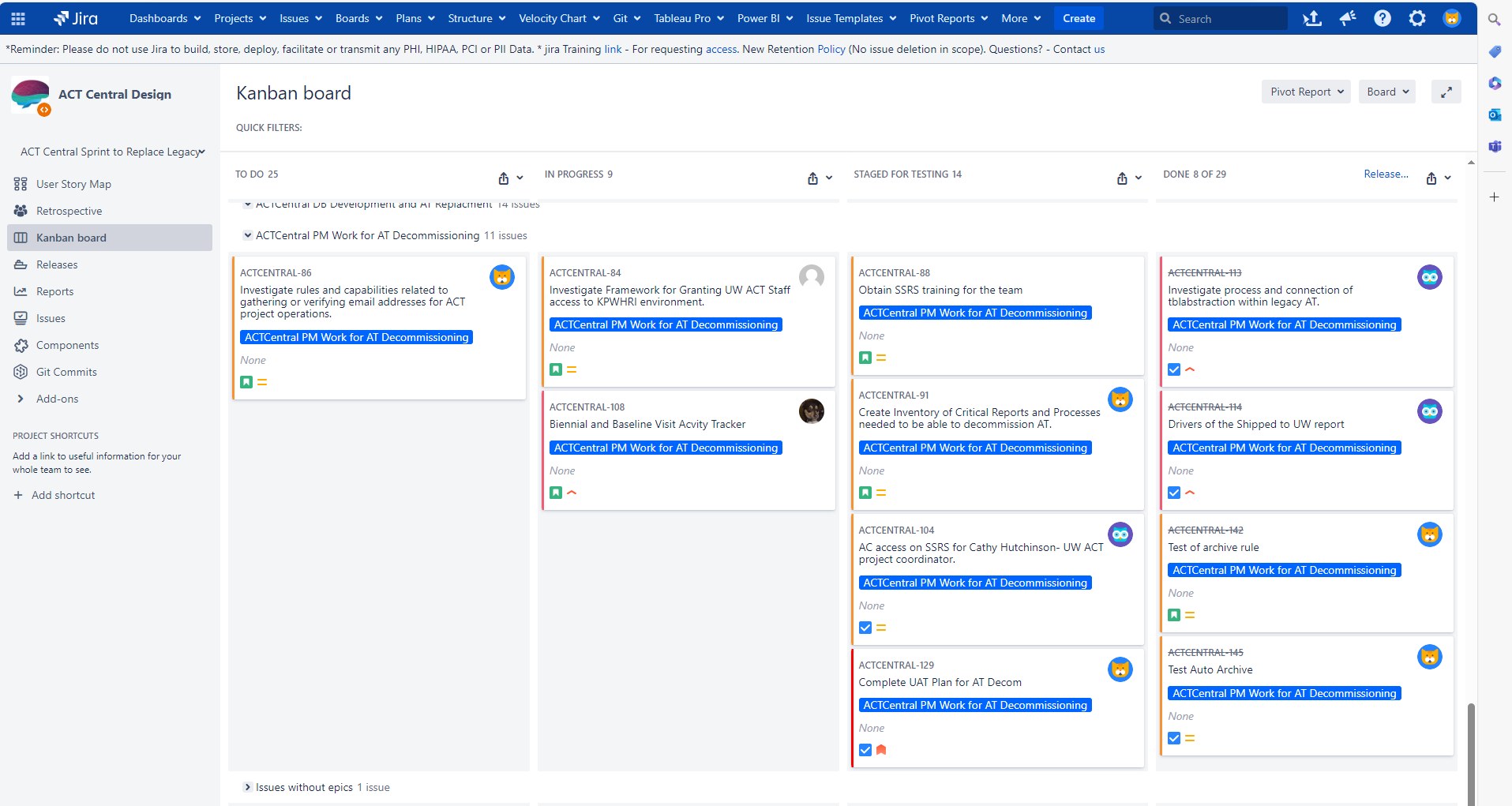 We’ve customized our board to have 3 swim lanes:

User Interface issues (UI)
Tends to be Entity Framework Work
Database (DB)
Tends to be SQL script and ETL work
Project Management
Usually more general themes and tasks, coordinating design work with projects.
We’ve created 4 issue states for our Kanban board:  To-Do, In Progress, Staged for Testing, Done
The development team working on ACT Central UI has been using JIRA Kanban boards to organize and communicate on issues.  With hundreds of individual issues in the software development, it would be very difficult to manage by email or spreadsheet.
Sprints
Close Sprints
Open Sprints
One Week
Monday Developer’s Huddle
Debrief on last week.  Open new sprint or continue existing.  Reference coordination plan in sprint assignment.  Try to add some BYEs to build in flexibility for unknowns.
Friday Developer’s Summaries and Effort Estimation
Software Development Lifecycle Planning
ACT Central
Launch 1
Launch 2
Servers
UAT
Accordion Sprint
Req Gathering
Pre-Recruit
SRP
2023
2022
2024
Dividing the new ACT Central testing into 9 sections:

Patient Search
PPT Management Subject Info
PPT Management Status and Track
PPT Visits
PPT Consents
Comments Mod
Cog. Evaluation
Subjects in Recruit
Tracking Sheets
User Acceptance Testing (UAT) Instructions:
Please perform the following use tests listed under ‘Pre-Set test cases’.  For each item please choose 1 of the following 3 results:
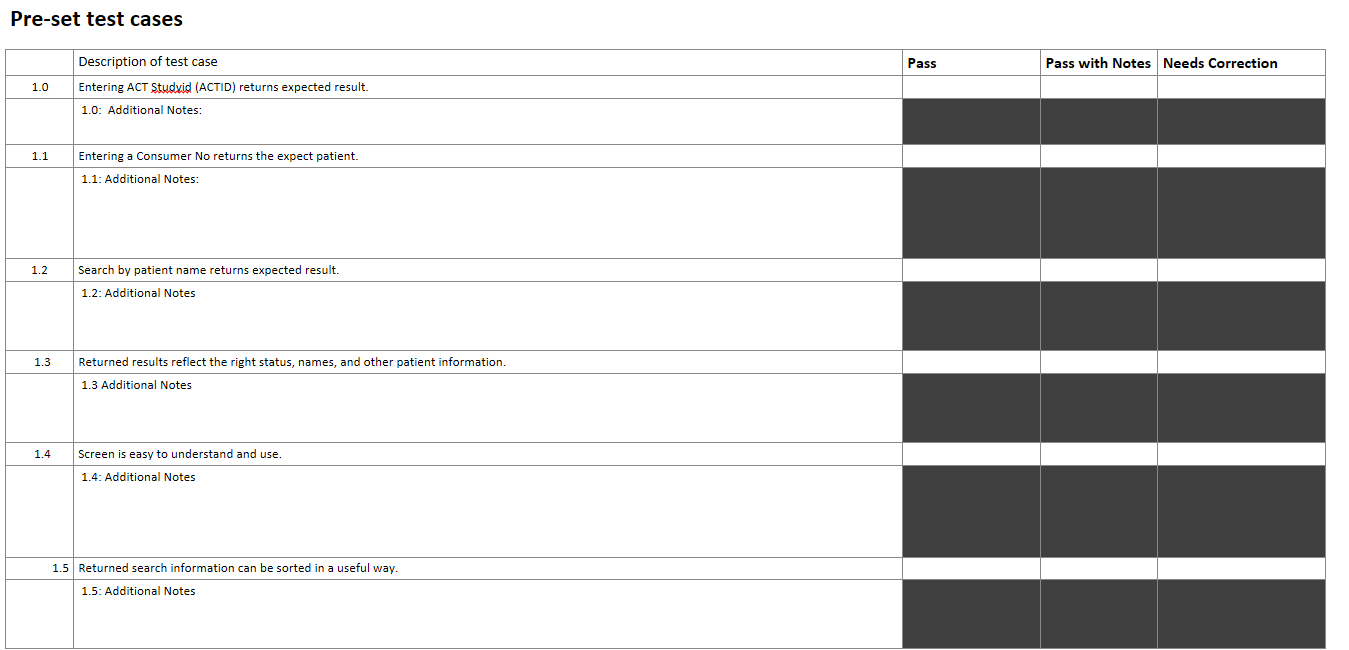 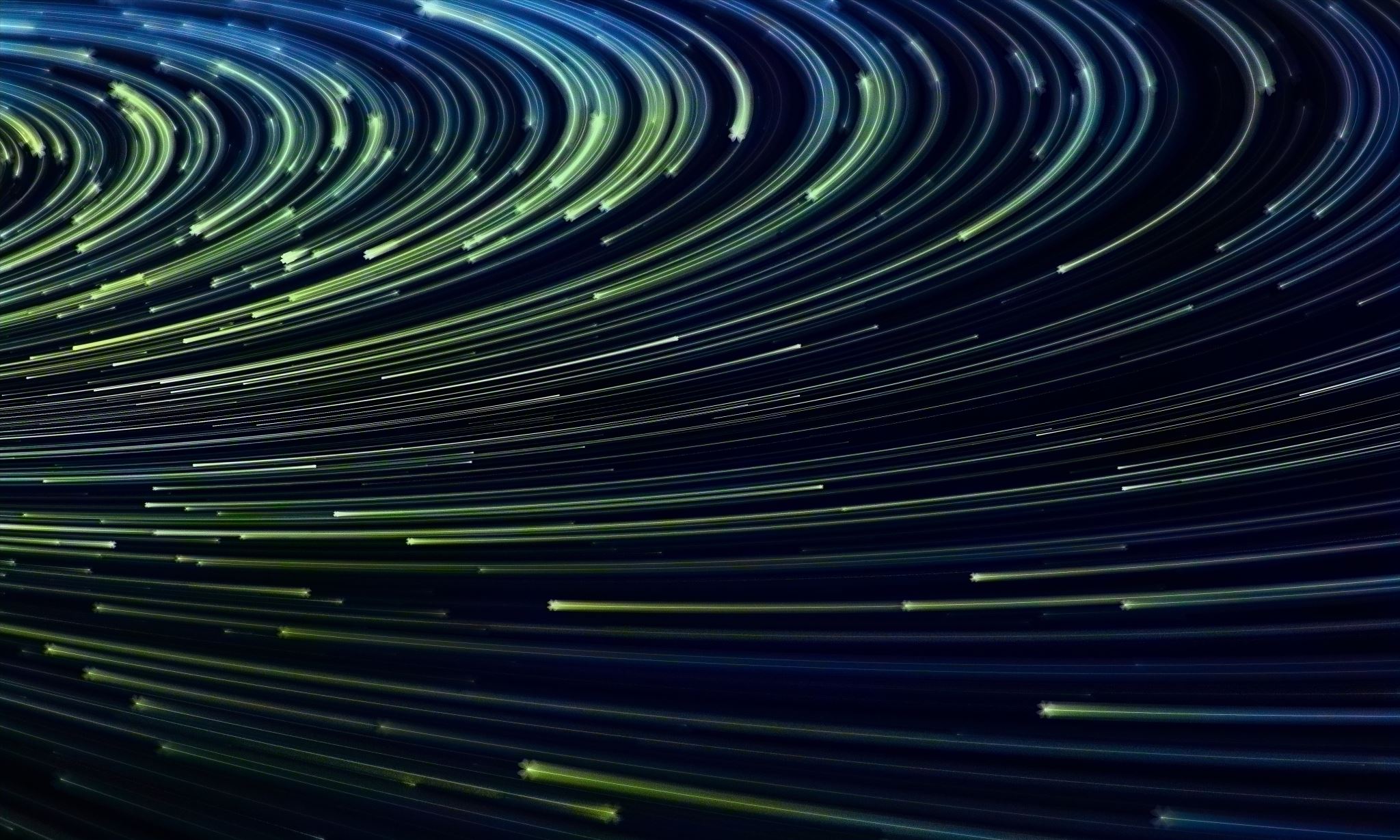 End Summary  Q&A
Changing a Database already in use means it is important to spend resources on addressing requested changes to legacy.

By focusing on separate Maintenance and Development strategies, we help ensure that we can implement the needed changes, reaching  the higher orbit.  Today we showed just two of our development strategies in detail, using Lucid to illustrate before we code and aspects of our SQL architecture.


As ACT approaches higher orbits, the wonderful experience our patient participants have will get even better.  And it will be yet more efficient, increasing the resources the whole project has to try to find and understand more dementia risk factors.

Thank You!  Dustin, Jeremiah, and Luesa